«Мониторинг динамики развития детей с ОВЗ в образовательных учреждениях"
Платонова Ирина Викторовна, 
Учитель-логопед, 
заместитель руководителя ТПМПК
Нормативно-правовые документы, регламентирующие ОБРАЗОВАНИЕ ДЕТЕЙ С ОВЗ
Федеральный государственный образовательный стандарт ДО, утвержденный приказом Минобрнауки России от 17 октября 2013 г. № 1155 .

Федеральный закон РФ от 29 декабря 2012г №273-ФЗ «Об образовании в Российской Федерации» (ред.от 31.07.2020 с изм. и доп., вступ. в силу с 01.09.2020г.)
ДЕТИ - ОВЗ
Понятие «ограниченные возможности здоровья». Обучающийся с ОВЗ — физическое лицо, имеющее недостатки в физическом и (или) психологическом развитии, подтвержденные психолого-медико-педагогической комиссией и препятствующие получению образования без создания специальных условий (ст. 2 ФЗ-273 Федерального закона РФ.
	Дошкольное образование обучающихся с ОВЗ осуществляется в организациях и вне организаций, осуществляющих образовательную деятельность по Адаптированным Основным Образовательным Программам.

	Образование обучающихся с ОВЗ может быть организовано как совместно с другими обучающимися, так и в отдельных классах, группах или в отдельных организациях, осуществляющих образовательную деятельность.
	ОБУЧЕНИЕ И ВОСПИТАНИЕ по АООП рекомендуется ТПМПК, а для детей инвалидов еще и в соответствии с ИПРА
АДАПТИРОВАННЫЕ ОСНОВНЫЕ ОБРАЗОВАТЕЛЬНЫЕ ПРОГРАММЫ ДЛЯ ДЕТЕЙ ДОШКОЛЬНОГО ВОЗРАСТА
Адаптированная основная образовательная программа ДО детей с амблиопией и косоглазием (одобрена решением от 07.12.2017г Протокол №6/17)
Адаптированная основная образовательная программа ДО слабовидящих детей (одобрена решением от 07.12.2017г Протокол №6/17)
Адаптированная основная образовательная программа ДО слепых  детей (одобрена решением от 07.12.2017г Протокол №6/17)
Адаптированная основная образовательная программа ДО детей с ТНР (одобрена решением от 07.12.2017г Протокол №6/17)
Адаптированная основная образовательная программа ДО детей с ЗПР (одобрена решением от 07.12.2017г Протокол №6/17)
Адаптированная основная образовательная программа ДО детей с НОДА (одобрена решением от 07.12.2017г Протокол №6/17)
Адаптированная основная образовательная программа ДО детей с УО (интеллектуальными нарушениями) (одобрена решением от 07.12.2017г Протокол №6/17)
АДАПТИРОВАННЫЕ ОСНОВНЫЕ ОБРАЗОВАТЕЛЬНЫЕ ПРОГРАММЫ ДЛЯ ДЕТЕЙ ДОШКОЛЬНОГО ВОЗРАСТА
Адаптированная основная образовательная программа ДО слабослышаших и позднооглохших детей (одобрена решением от 04.03.2019г Протокол № 1/19)
Адаптированная основная образовательная программа ДО глухих детей (одобрена решением от 04.03.2019г Протокол № 1/19)
Адаптированная основная образовательная программа ДО слепых  детей (одобрена решением от 07.12.2017г Протокол №6/17)
	Адаптированная основная образовательная программа ДО детей с тяжелыми множественными нарушениями развития (ТМНР) 
	(одобрена решением от 02.06.2020г Протокол № 2/20)
Адаптированная основная образовательная программа ДО детей, перенесших операцию по кохлеарной имплантаци
	 (одобрена решением от 02.06.2020г Протокол № 2/20)
Адаптированная основная образовательная программа ДО для диагностических групп детей раннего и дошкольного возраста (одобрена решением от 02.06.2020г Протокол № 2/20)
Адаптированная основная образовательная программа ДО детей раннего и дошкольного возраста с РАС (одобрена решением от 18.03.2022г Протокол № 1/22)
АНАЛИЗ РЕЗУЛЬТАТОВпсихолого-педагогического сопровождения обучающихся в общеобразовательных (дошкольных) учреждениях города Норильска в 2021-2022 учебном году
В соответствии с пунктами 2.2.5 Договора о взаимодействии ТПМПК и ППк образовательные учреждения своевременно предоставили в срок до 15 мая текущего года отчет о количестве детей с ОВЗ и сведения о 
	динамики развития на каждого обучающегося с ОВЗ.

На основании анализа полученных данных, в дошкольных бюджетных, (автономных) образовательных учреждениях обучаются:
 994 детей с ОВЗ, из них детей-инвалидов 93 детей.  
По результатам мониторинга отмечается:
положительная динамика у 698 детей, 
волнообразная динамика у 109 детей, 
недостаточная динамика у 129 ребенка, 
отрицательная у 28 детей
Без замечаний предоставлены отчеты и листы динамики в 11 Д/С:
 № 1, 9,29,45,62,68,71,90,92,96,97
По итогам мониторинга выявлены следующие нарушения:
нарушение "Закона об образовании РФ" (коррекционную помощь в ДОУ получали дети, достигшие 8 лет);
дата прохождения ТПМПК не совпадает с датой утверждения АООП, его сроком коррекционной работы и программой обучения;
частичное создание специальных образовательных условий для детей с ОВЗ, не предоставление  детям с ЗПР учителей дефектологов, детям с РАС и НОДА ассистентов-помощников;
выявлены неточные заключения специалистов (педагога-психолога, учителя-логопеда, учителя-дефектолога, воспитателя);
направление коррекционной работы специалистов (учителя-дефектолога, педагога-психолога, учителя-логопеда) не соответствуют коллегиальному заключению ТПМПК;
указываются неверно фамилии детей, даты рождения, даты и номера коллегиальных заключений;
выявлены просроченные коллегиальные заключения (ТПМПК от 22.11.2019г, а начало коррекционной работы 14.10.2021г)
ПЕРЕЧЕНЬ ДОКУМЕНТОВ ДЛЯ ПРЕДОСТАВЛЕНИЯ В ТПМПК:
Направление в ТПМПК
Коллегиальное заключение ППк ДОУ
Выписка из истории развития ребенка с заключениями врачей
Копия свидетельства о рождении ребенка
Копия паспорта родителя (законного представителя)
Копия справки МСЭ, Копия ИПРА (для детей – инвалидов)
Педагогическая характеристика обучающегося
Заключения специалистов: учителя-логопеда, педагога-психолога, учителя-дефектолога ДОУ (при наличии)
Рисунок
Первичное коллегиальное заключение ТПМПК (при повторном обращении)
Лист динамики обучающегося с ОВЗ (при повторном обращении)
ВЫВОДЫ:
Психолого-педагогическое сопровождение детей с ОВЗ, детей – инвалидов осуществляется на достаточном уровне;

Создание специальных образовательных условий для обучения детей с ограниченными возможностями здоровья  в соответствии с рекомендациями ТПМПК осуществляется в некоторых ДОУ частично.
РЕКОМЕНДАЦИИ:
Создавать в ДОУ специальные образовательные условия в соответствии с рекомендациями ТПМПК в полном объеме;

Для специалистов организовать семинары о коррекционной деятельности и сопровождении детей с ОВЗ в ДОУ.
	Заполнение листов динамики обучающихся с ОВЗ.

Осуществлять в ДОУ просветительскую работу с родителями (законными представителями) детей, направляемых на ТПМПК для  определения, уточнения условий и программ обучения и воспитания;

ППк ДОУ организовать своевременное выявления детей, имеющих особенности в психическом, физическом, речевом развитии, отклонения в поведении и направлении их на ТПМПК
Благодарим за внимание
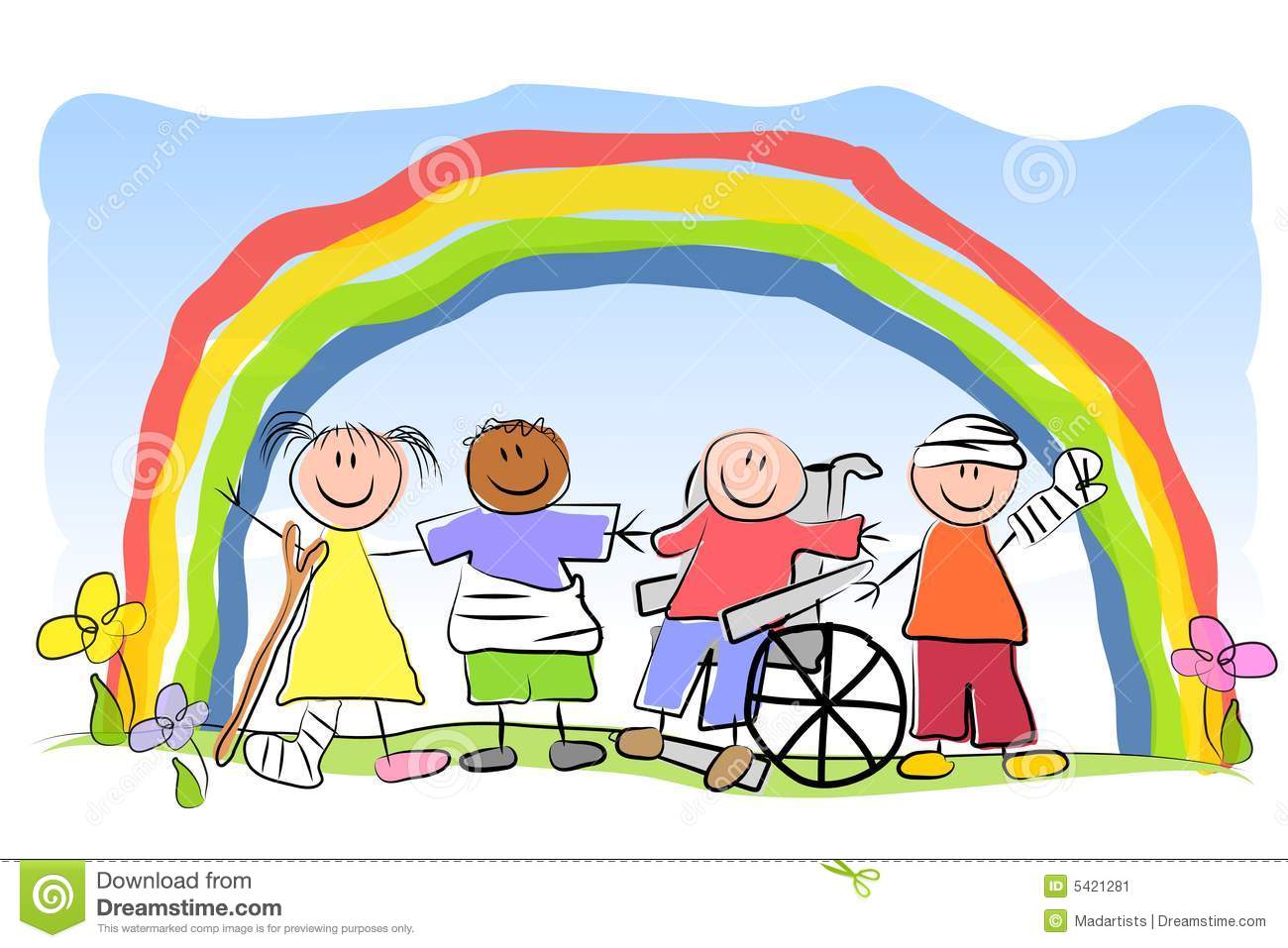